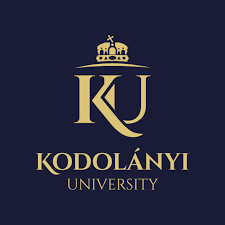 Kodolányi János Egyetem Informatika Tanszék
Nyílt területi időjárás állomás építése és adatok publikálása mikrovezérlő segítségével
Szakdolgozat-védést támogató prezentáció
Előadó:  Major Levente
Konzulens: Dr. Pitlik László
H-1117 Budapest, Prielle Kornélia 47-49. - 2025.06.11.
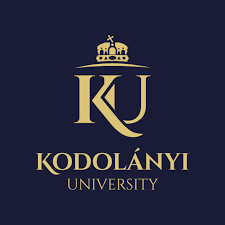 Kodolányi János Egyetem Informatika Tanszék
Bevezetés és célkitűzés
A projektem a sporthorgászok sikerélményének növelésén az érdekét szolgálja. Köztudott tény a profi horgászok világában, hogy a időjárási tényezők nagy ráhatással bírnak a halak vonulási útvonalaira és kapókedvükre… 
A cél olyan hardver eszköz és olyan adatelemző rendszer alapjainak a kialakítása, mely széles körű adatgyűjtésre alkalmas a horgásztavaknál. A megoldás internetes kapcsolaton keresztül webszerverre tölti, majd eltárolja a méréseket egy adatbázisban.
Működés lépései:
adatok mérése,
adatok küldése,
adatok tárolása,
adatok vizuális megjelenítése.
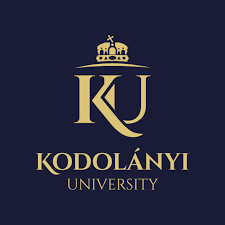 Kodolányi János Egyetem Informatika Tanszék
Miről lesz szó?
Cím (1)
Bevezetés és célkitűzés (1)
Tartalomjegyzék (1)
A rendszer felépítése (1)
Alkalmazott eszközök (3)
Felhasználói felület (1)
Jövőkép (2)
Kérdések (3)
Összefoglalás (1)
Záró dia (1)
Összesen (15 dia)
[Speaker Notes: Bírálók kérdései]
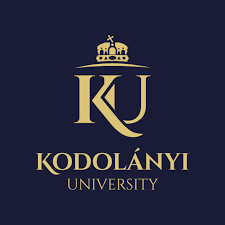 Kodolányi János Egyetem Informatika Tanszék
A rendszer felépítése
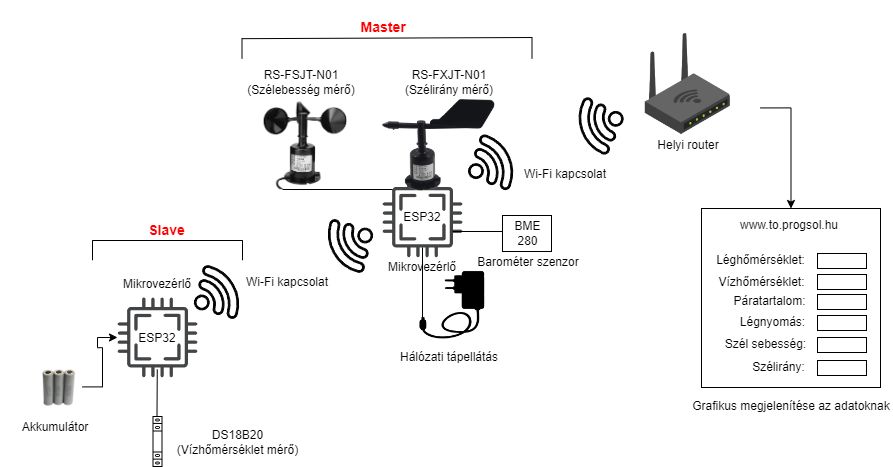 [Speaker Notes: műszaki felépítése]
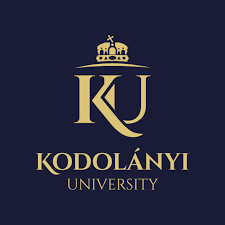 Kodolányi János Egyetem Informatika Tanszék
Alkalmazott eszközök I.
A projekt két darab ESP32-WROOM mikrovezérlőből áll: 
Az első eszközt a környezeti tényező mérésre és 
az adatok webszerverre való továbbítására specializáltam.
ESP32-WROOM-32U
RS-FXJT-N01 szélirány mérő
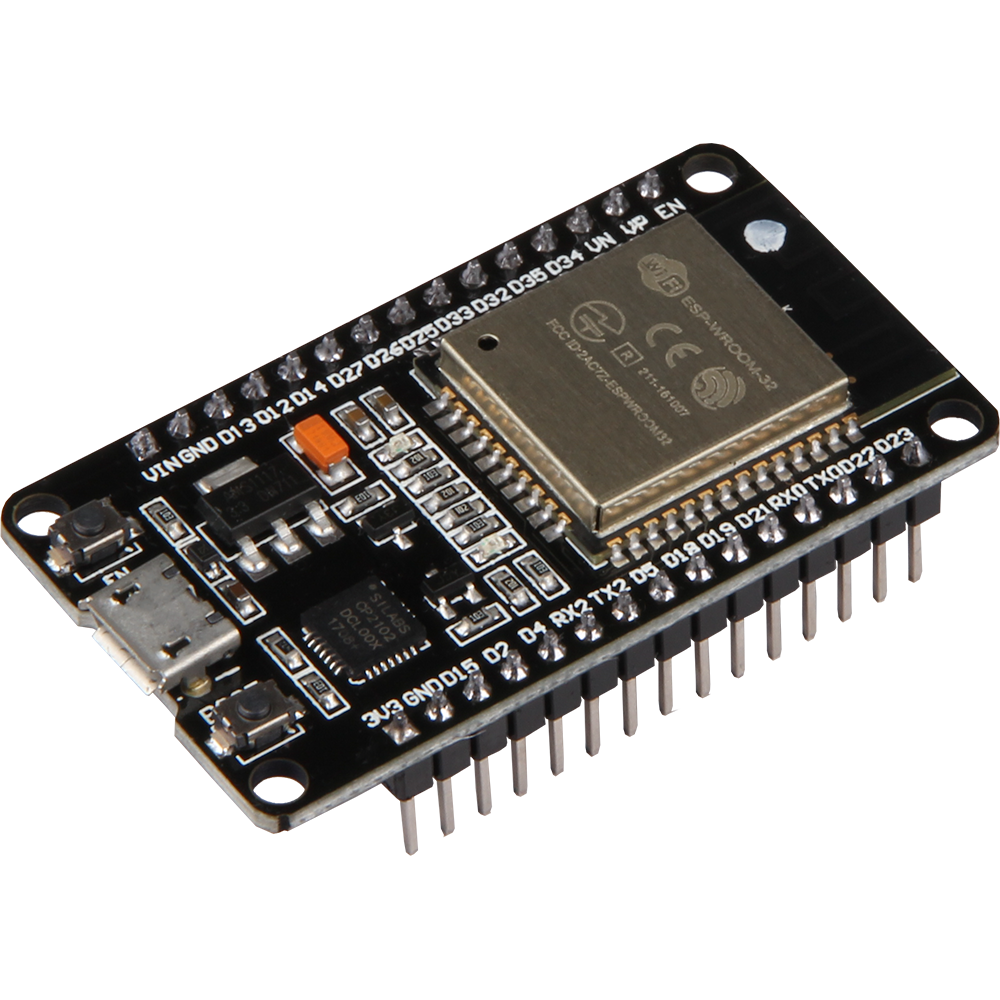 RS-FSJT-N01 szélsebesség mérő
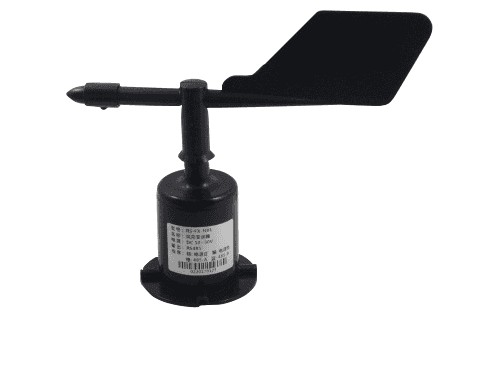 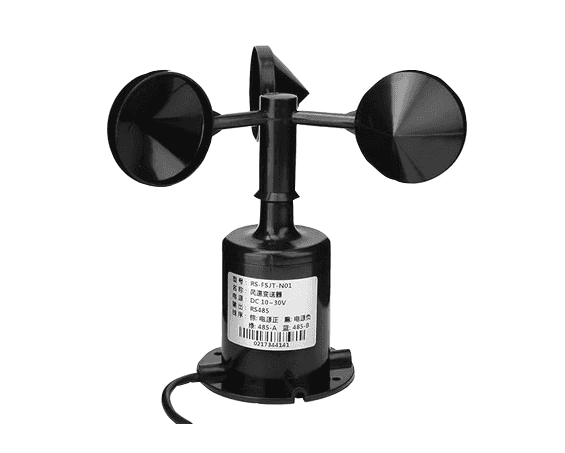 BME280 (barométer)szenzor
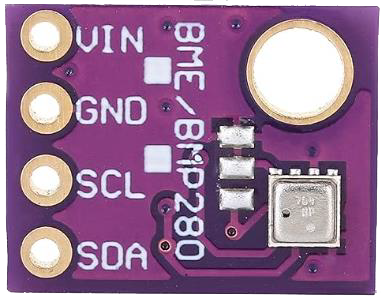 [Speaker Notes: BME280: Léghőmérséklet, páratartalom, légnyomás]
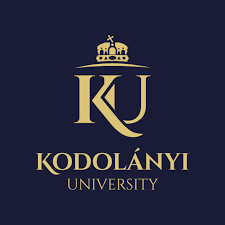 Kodolányi János Egyetem Informatika Tanszék
Alkalmazott eszközök II.
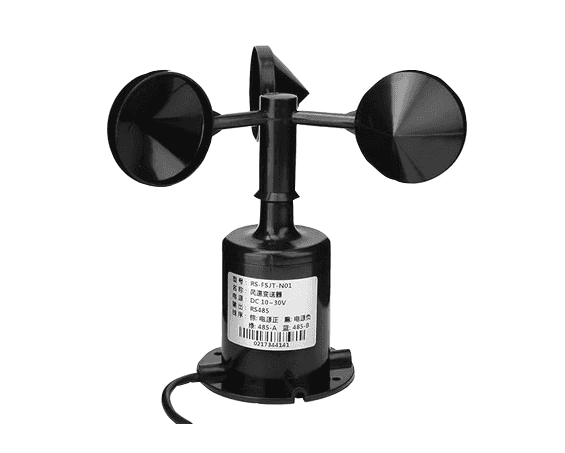 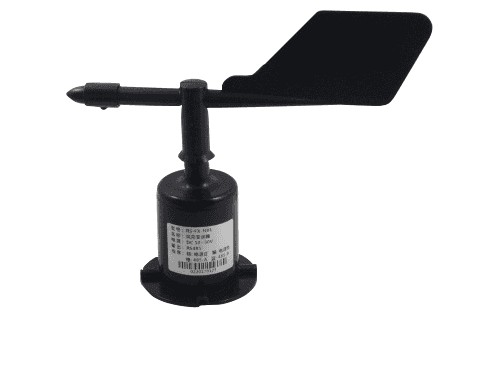 RS-FSJT-N01 szélsebesség-mérő:
A szélsebesség-mérő analóg feszültségjelet ad, ami a forgási sebességgel arányos. Minél gyorsabban forog, annál nagyobb a kimeneti feszültség, amit 0 és 5 volt (0-70m/s) közötti lehet. A tényleges szélsebesség értékét a program számolja ki a gyártói adatok alapján.
RS-FXJT-N01 szélirány-mérő:
A szélirány-mérő 0 és 5 volt közötti ismét csak analóg feszültségjelet ad, ami a 0–360 fokos iránynak felel meg. Az irányt a mikrovezérlő ebből számolja ki szoftveresen.
[Speaker Notes: 70m/s = 252km/h   
Feszültségosztó 
Károsodás]
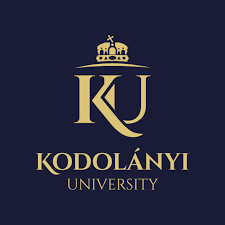 Kodolányi János Egyetem Informatika Tanszék
Alkalmazott eszközök III.
A projekt két darab ESP32-WROOM mikrovezérlőből áll. 
A második eszköz kizárólag a vízhőmérséklet méri és továbbítja.
ESP32-WROOM-32U
DS18B20 hőmérséklet 
szenzor
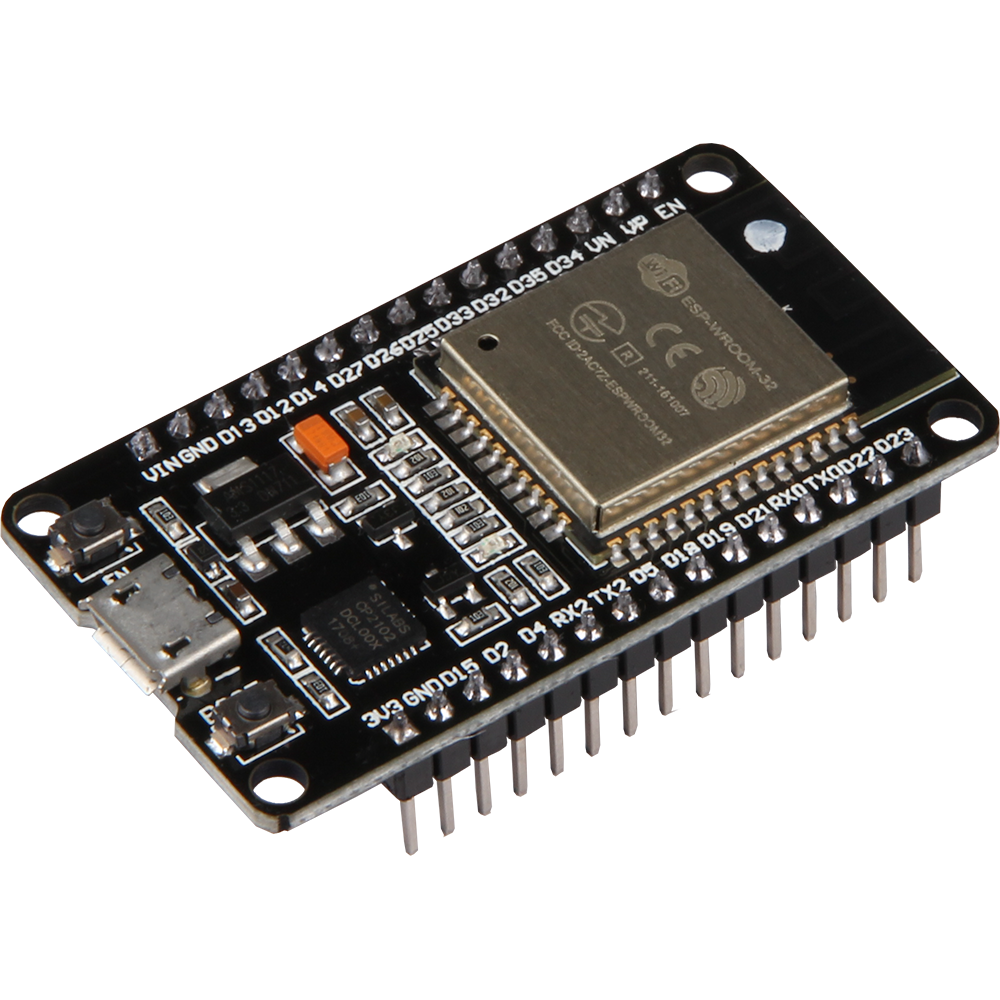 18650 Lítium akkumulátor V3 bővítőmodul
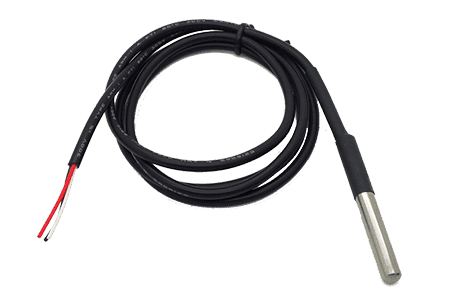 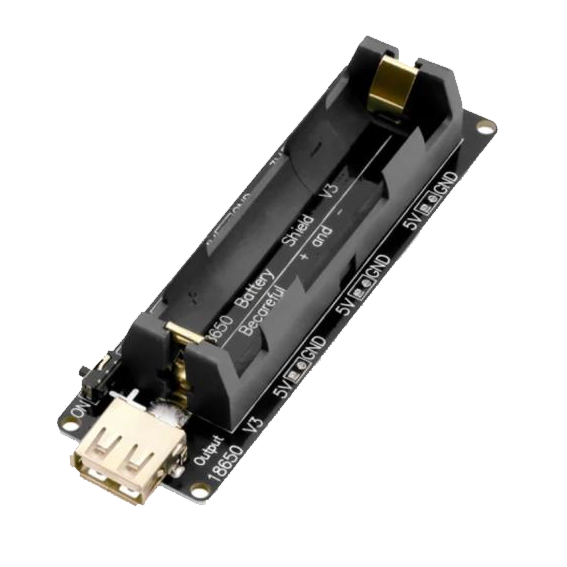 Antenna
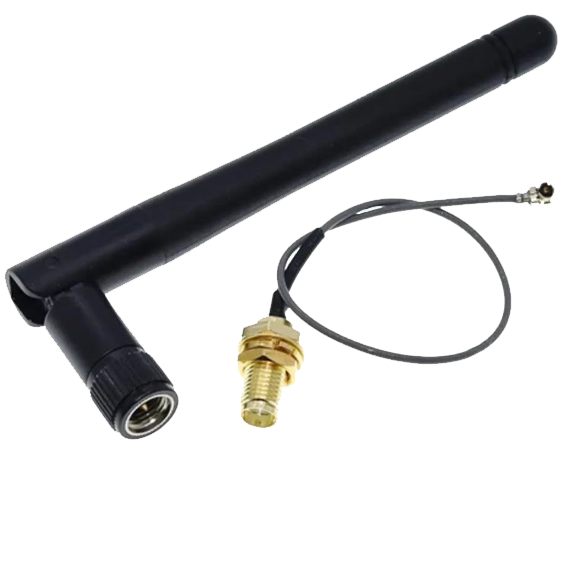 [Speaker Notes: Nyílt terepen 135m]
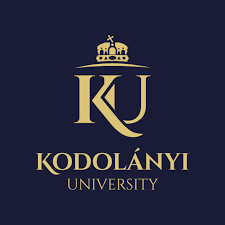 Kodolányi János Egyetem Informatika Tanszék
Felhasználói felület
A weboldal felhasználói felületén jelenleg két menüpontot különböztetünk meg: az egyiken a 30 percenként frissülő legfrissebb adatokat, a másikon pedig az eddig mért összes adatot láthatjuk.
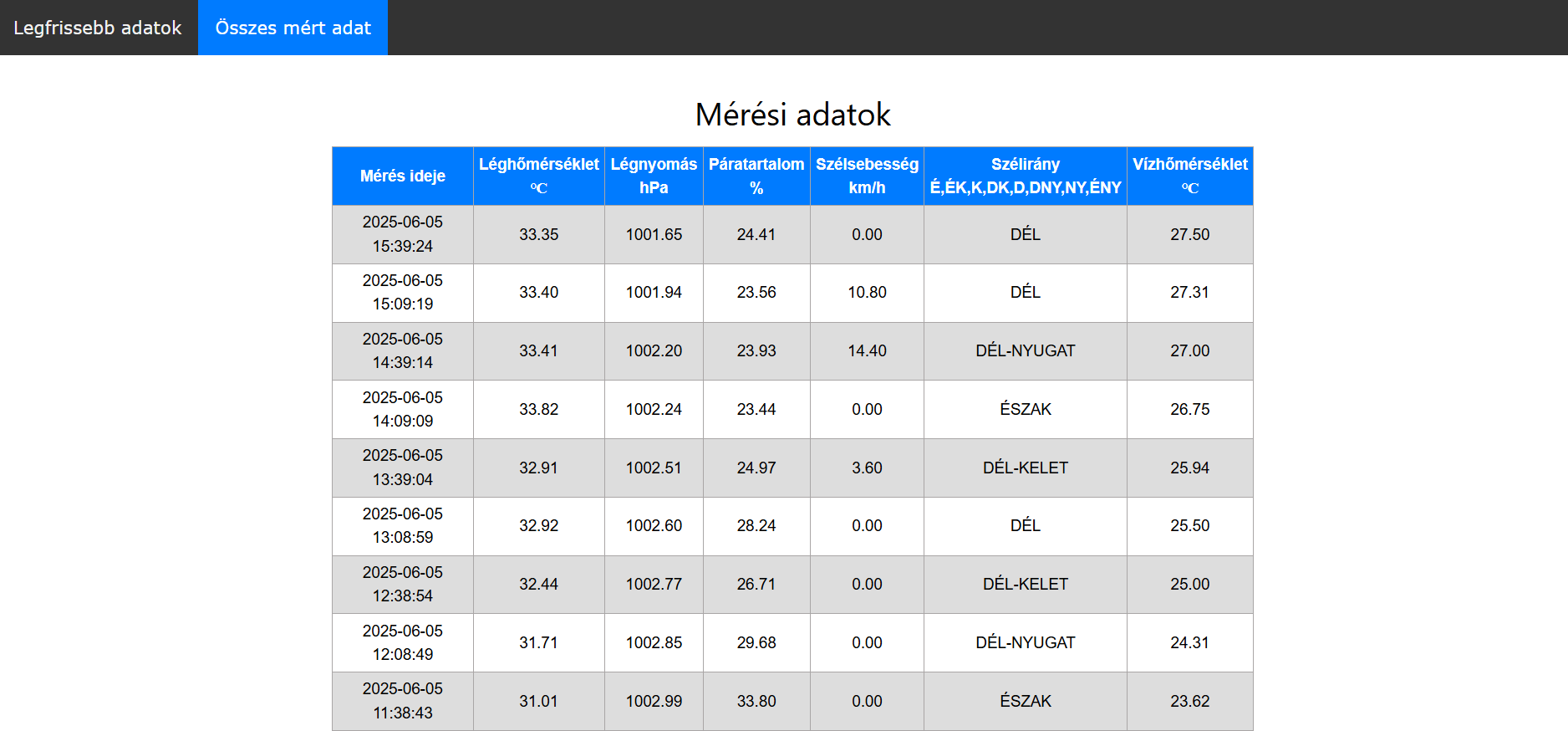 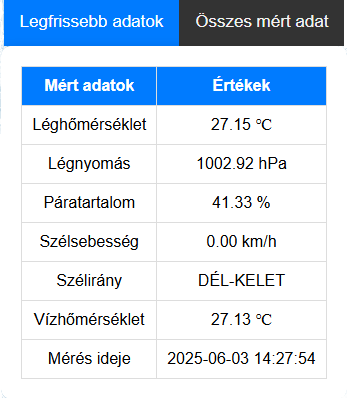 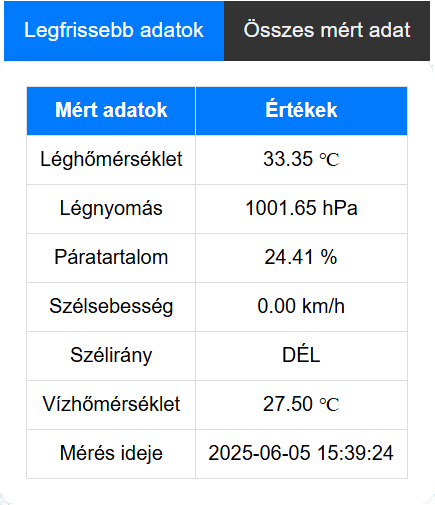 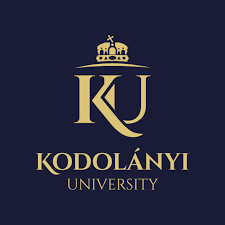 Kodolányi János Egyetem Informatika Tanszék
Jövőkép I.
Az általam létrehozott rendszer jelenlegi formájában is
jelentős előnyöket biztosít a horgászok számára: A fejlesztés nem állhat meg!

A jövőbeli elképzeléseim magukba foglalják:
telefonos applikáció kialakítását, ezen belül:
környezeti adatok applikáción keresztüli megjelenítését,
mesterséges intelligencián alapuló stratégiai ajánlat levezetését,
fogások és felhasznált taktikák feljegyzését,
és még sok más a horgász érdeklődésének fenntartására szolgáló funkciót
pl. rekordok, képek feltöltését stb., 
új szenzorok applikálását (PH-szenzor és vízoxigén-szintmérő),
LoRa kommunikáció megvalósítását, 
tápellátás fejlesztését.
[Speaker Notes: LoRa olyan kommunikációs megoldás ami a jelenleginél nagyobb távolságok áthidalására alkalmas]
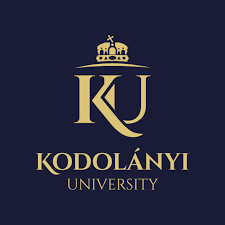 Kodolányi János Egyetem Informatika Tanszék
Jövőkép II.
Hosszú távú cél a fejlesztések véghezvitele után a piaci bevezetés és értékesítés.
Az elsődleges célközösség a tógazdák és a fenntartók, a másodlagos pedig a horgászok maguk. 

Gazdasági aspektusokról röviden:
A tógazda fizet a készülékek kiépítéséért, üzemeltetéséért és karbantartásáért. 
A tó felügyelői ingyenesen hozzáférnek a környezeti adatokhoz és a „predikció” funkcióhoz. 
A felhasználó ingyenesen láthatja a környezeti adatokat pl. 2 napig visszamenőleg, ugyanakkor a „predikció” és a többi funkció csak havi előfizetéssel lehetséges.
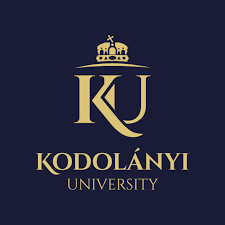 Kodolányi János Egyetem Informatika Tanszék
Kérdések I.
Opponensi kérdés:

I: „A dolgozatban többször említed a mesterséges intelligencia jövőbeli szerepét. Milyen konkrét MI-algoritmust vagy megközelítést tartanál a legalkalmasabbnak a fogási esélyek predikciójához?”

I: Supervised Learninget (felügyelt gépi tanulási) azon belül is a jól interpretálható (szablyelvű) Random Forest struktúrát. A rendszer az adataimból megtanulja az összefüggéseket (rendelkezésre álló inputokból, várható outputokat), majd később új adatok alapján előre tudja jelezni a várható fogást.
Megtanítjuk a gépet, milyen körülmények mellett milyen fogás született.A Random Forest sok kicsi döntési fát épít, mindegyik egy kicsit más mintát lát, majd a fák „szavaznak”.
[Speaker Notes: Bírálói kérdések]
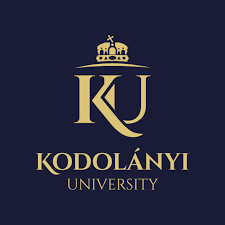 Kodolányi János Egyetem Informatika Tanszék
Kérdések II.
Miért a Random Forest:
jól kezeli az összetett, nem lineáris összefüggéseket,
nem igényel hatalmas adatbázist,
és megmutatja, mely tényezők (például vízhőmérséklet vagy légnyomás-változás) befolyásolják leginkább a fogást…

II: „Tervezed-e a prototípus rendszered tényleges telepítését és tesztelését egy valós horgásztavon, esetleg üzleti partner bevonásával?”
Igen
[Speaker Notes: Supervised Learning (felügyeleti tanulás); Unsupervised Learning (Nem felügyelt tanulás); Reinforcement (Megerősítő tanulás)]
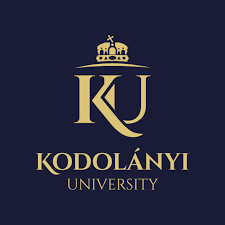 Kodolányi János Egyetem Informatika Tanszék
Kérdések III.
Konzulensi kérdések(I/II):
„Ha a fogott halak száma/tömege SOK alternatív modell alapján becslésre kerül a mindenkor adott környezeti feltételek függvényében, akkor 
I: egy emberhorgász és 
II: egy robothorgász milyen alapon, milyen logika mentén fog tudni választani ezen alternatívák közül?”

I: Az ember szubjektív szempontok alapján választ az alternatív modellek (predikciók) közül.
II: A robothorgász egy objektív döntési logika vagy optimalizálási algoritmus alapján választ.

Összességében a célok ugyanazok: a profi horgász a tapasztalatára, logikájára és az általa valósnak vélt adatokra tud alapozni az esélyek meghatározásánál (emberi intuíció alapján), míg a robothorgásznak quasi nincsenek memória-korlátai, a rendelkezésre álló adathalmaz „észben tartásával”, algoritmus segítségével tud esélyeket számolni (gépi intuíció alapján).
[Speaker Notes: Bírálói kérdések]
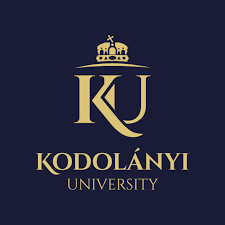 Kodolányi János Egyetem Informatika Tanszék
Összefoglaló
Összességében a szakdolgozat elkészítése közben rengeteg szakmai tapasztalattal gazdagodtam: Új kihívást jelentettek a megfelelő eszközök beszerzése, összeszerelése, életre keltesé és működőképessé tétele, a próbapaneltől kezdve a kivitelezésig. Bár a projekt során akadtak nehézségek, hibakeresések és néha technikai akadály is, ennek ellenére élvezettel dolgoztam rajta, különösen a fizikai eszközök összeszerelése közben.

Véleményem szerint a megvalósított rendszer nemcsak egy „iskolai” feladat, hanem valóban egy hasznos fejlesztés, amelyből akár vállalkozás is lehet. A környezeti adatgyűjtés és annak horgászati alkalmazása egyre fontosabb szerepet kap, és örülök, hogy ehhez én is hozzájárulhatok!
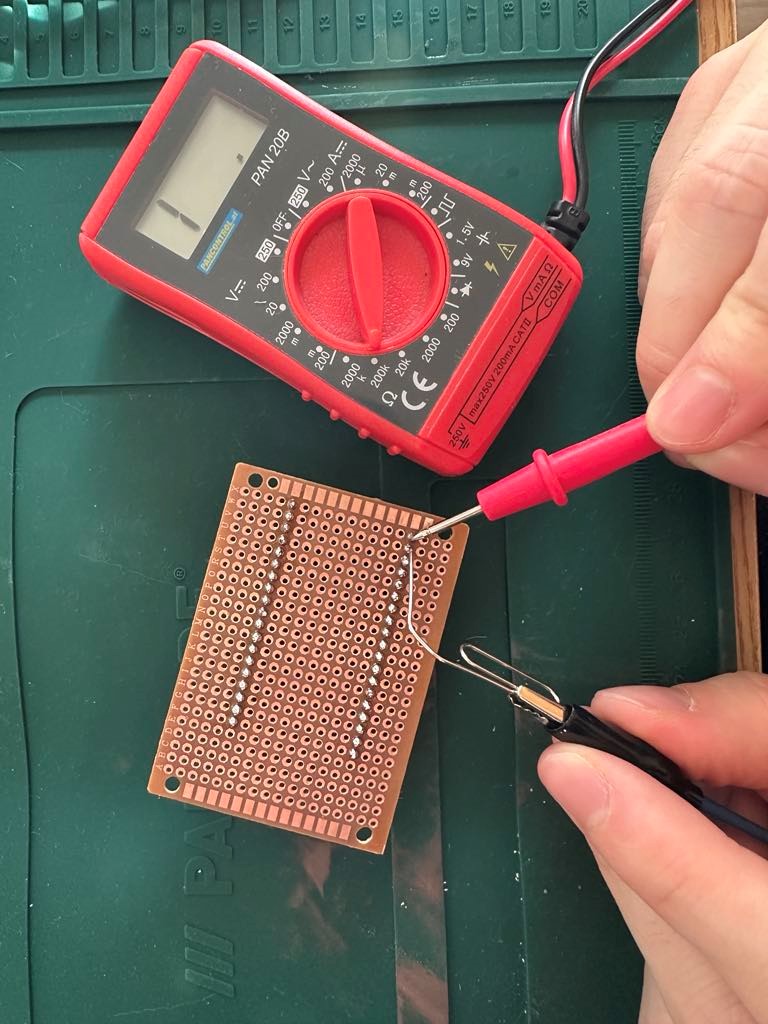 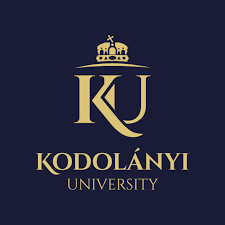 Kodolányi János Egyetem Informatika Tanszék
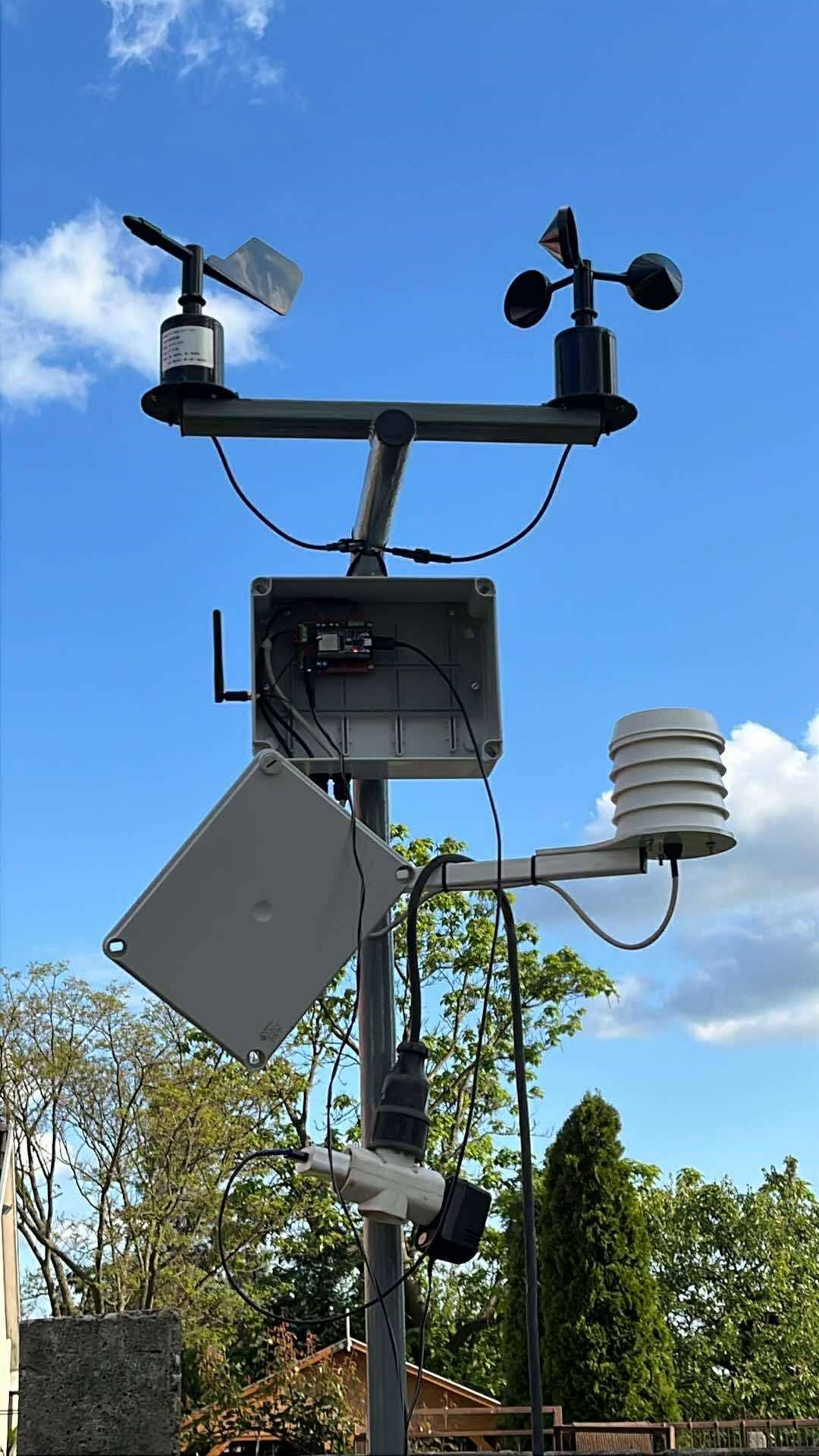 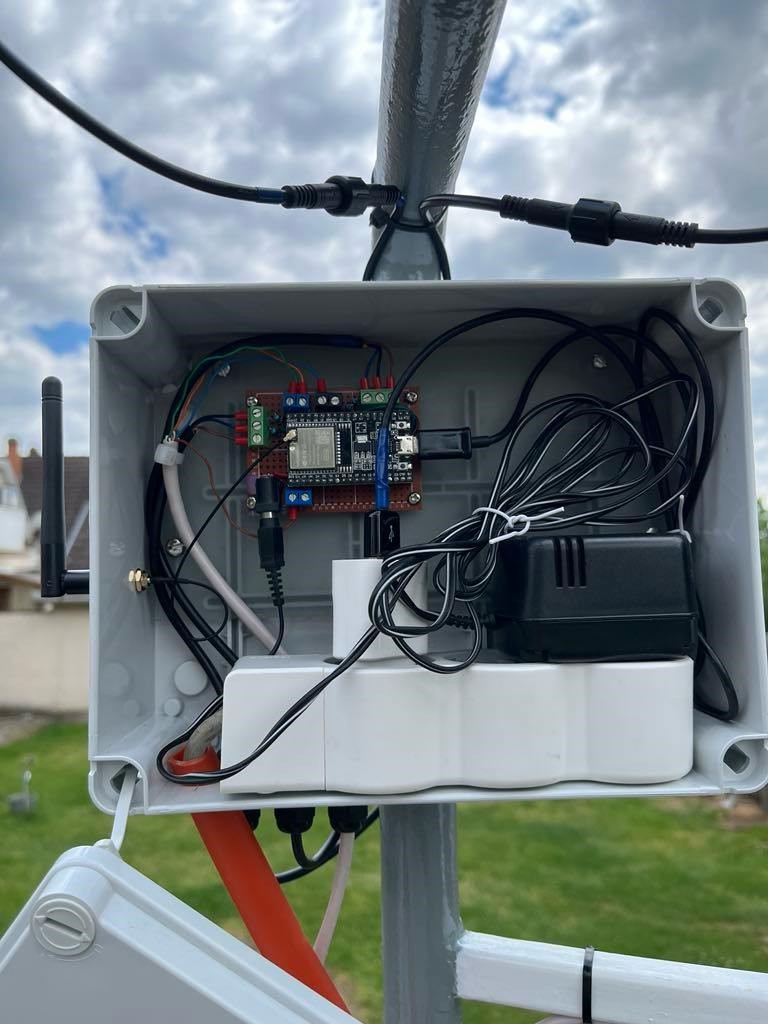 Köszönöm a figyelmet!
(majorlevi100@gmail.com)
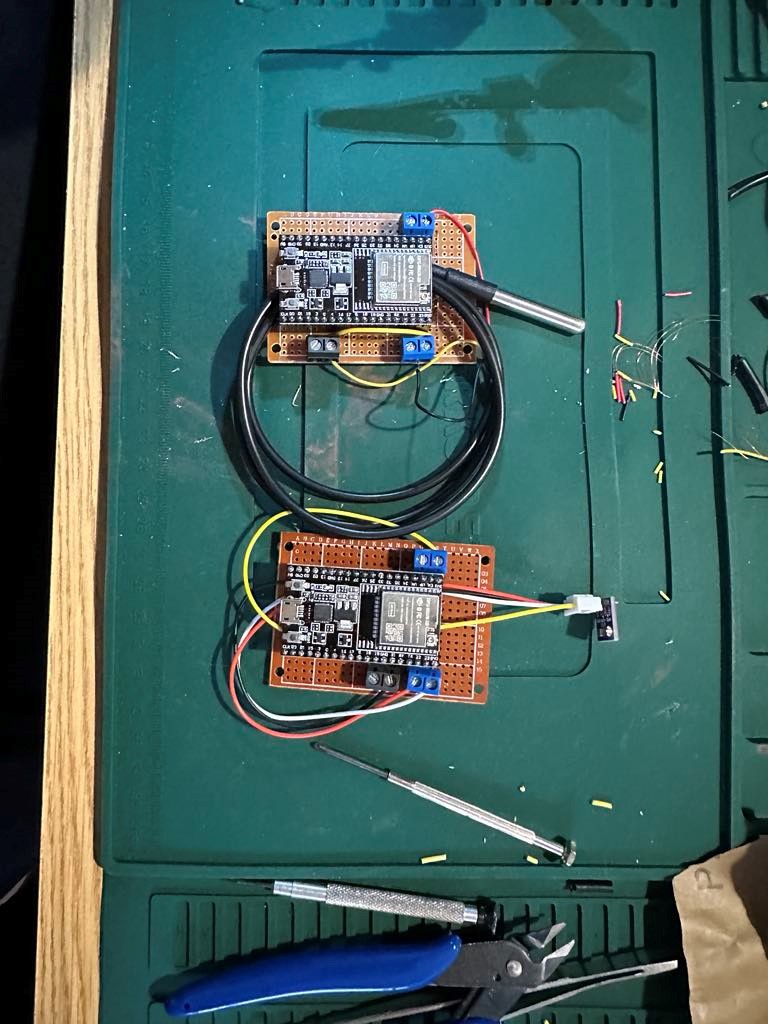